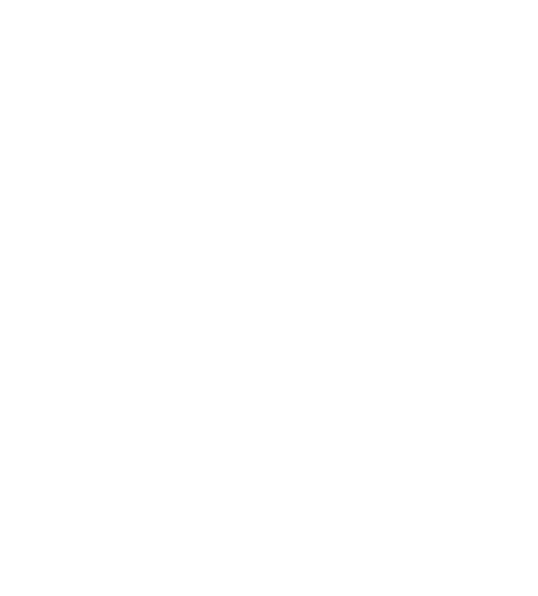 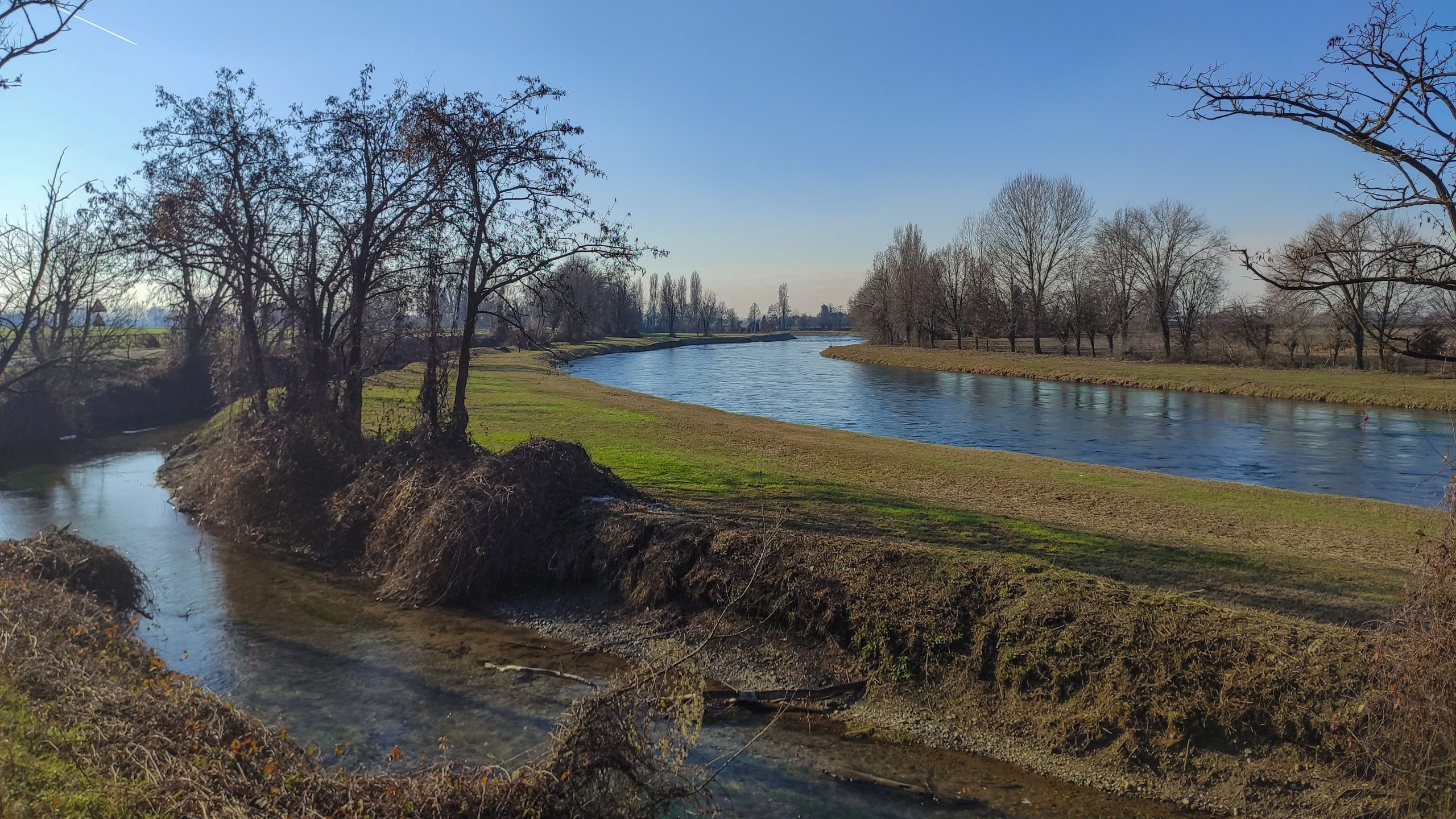 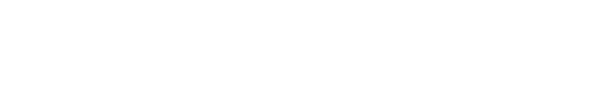 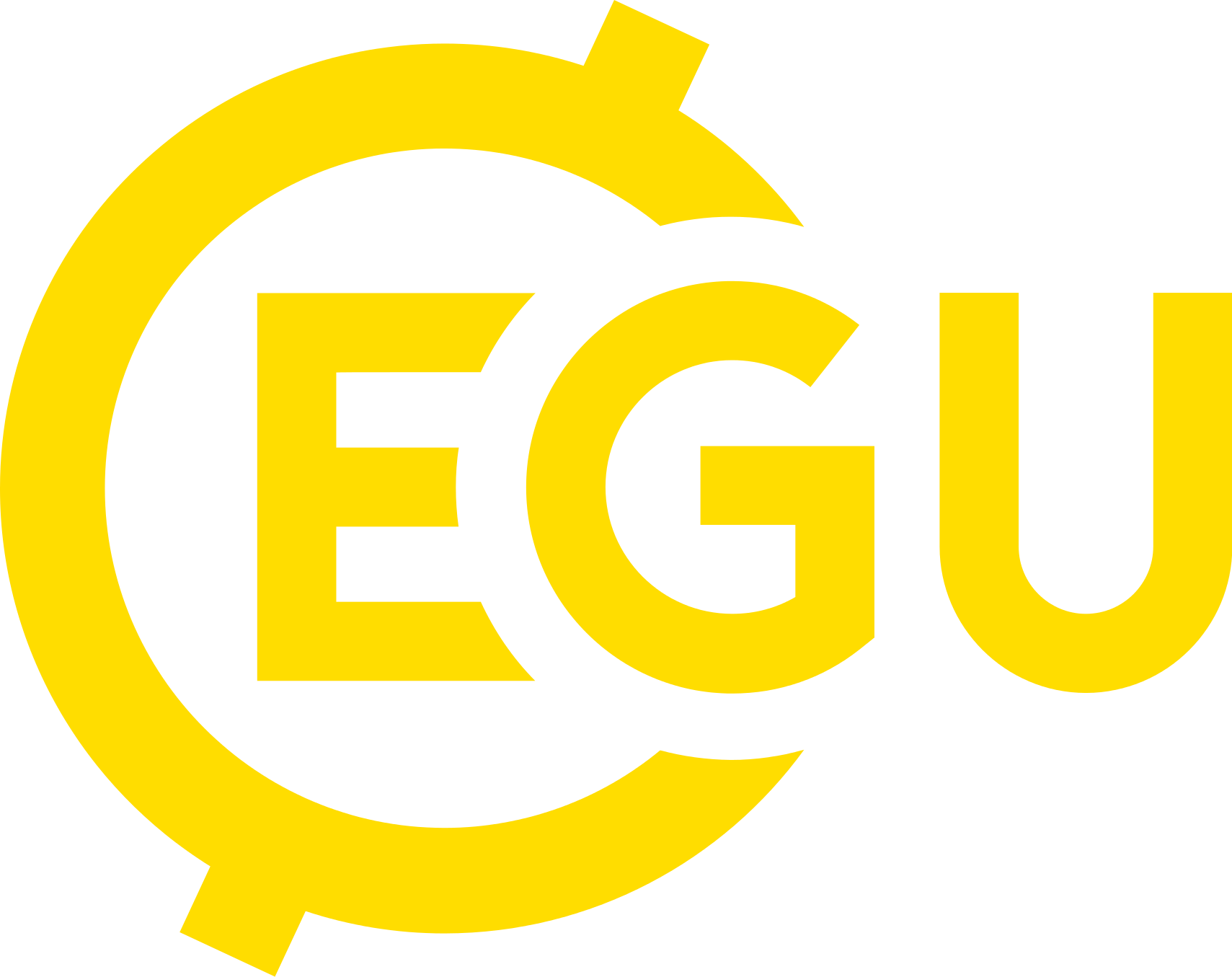 HS5.3.1
Merging social learning and behavior modelling to reinforce farmers adaptation to climate change
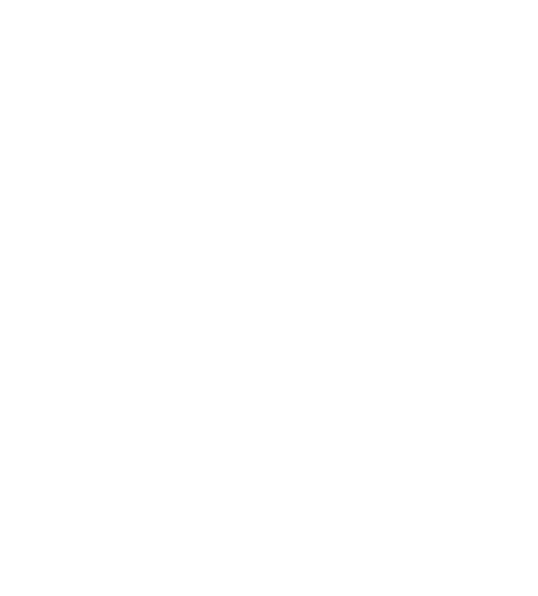 Sandra Ricart, Paolo Gazzotti, Claudio Gandolfi, Andrea Castelletti
April 19, 2024
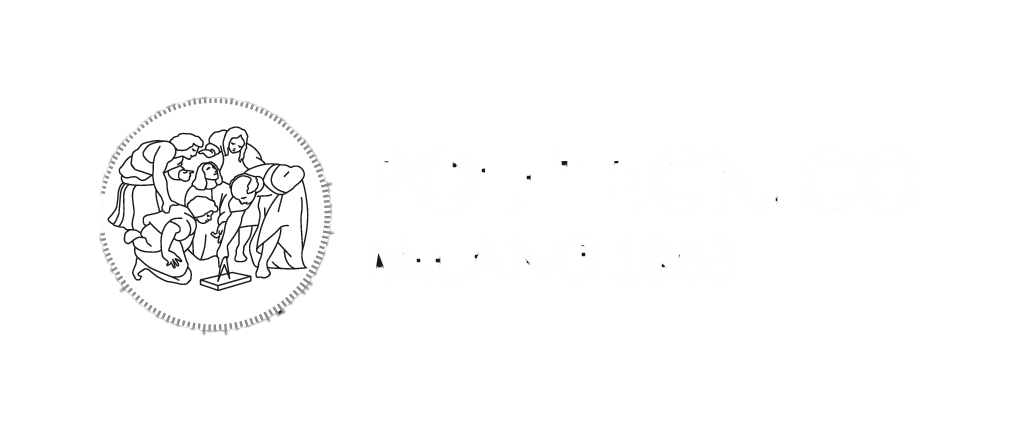 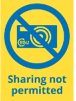 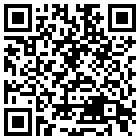 1. INTRODUCTION
Farmers develop their activity under uncertainty/risk scenarios

Farmers are not ‘blank slates’, they socially construct risk:
FARMERS’ ACTIONS & DECISIONS
risk averse 
risk neutral
risk prone
Experiences
Knowledge exchange
Cognitive factors
Risk preferences
2. RESEARCH QUESTIONS
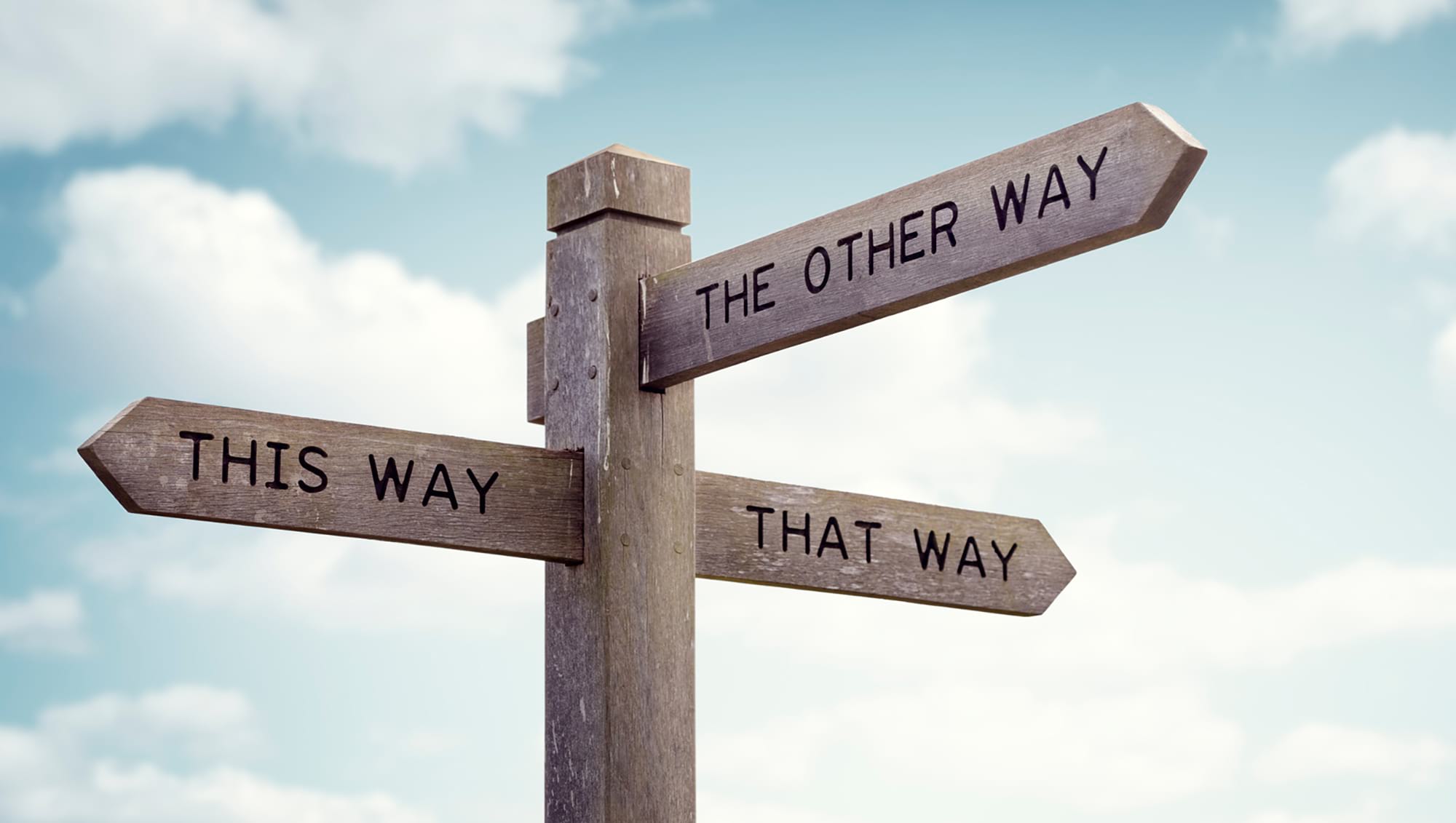 Can farmers’ behavior be used to identify different rationalities and risk preferences?

How agent-based modelling can anticipate and support farmers’ decisions at the farm scale?
cropping
irrigation system
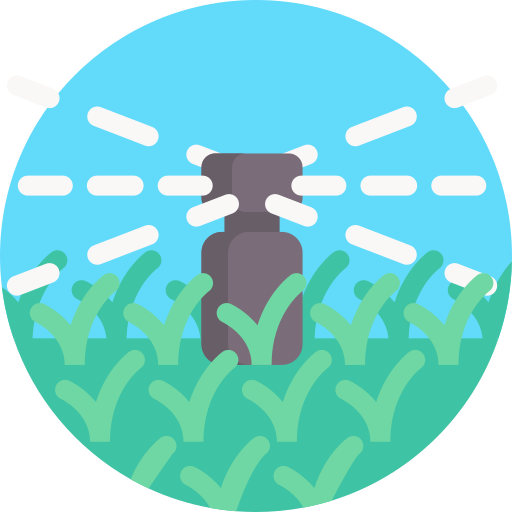 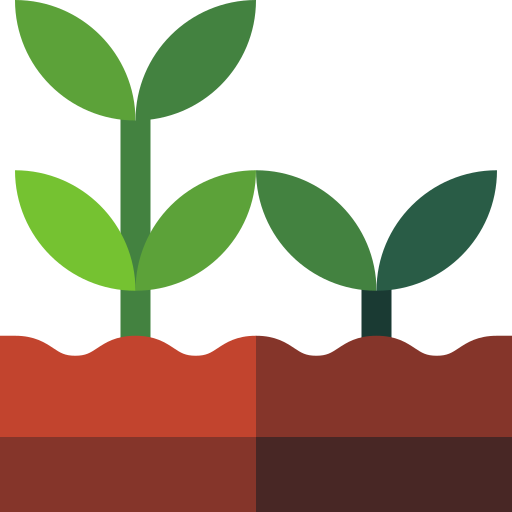 GOAL
to reinforce
farmers’ decisions
3. DATA & METHODS
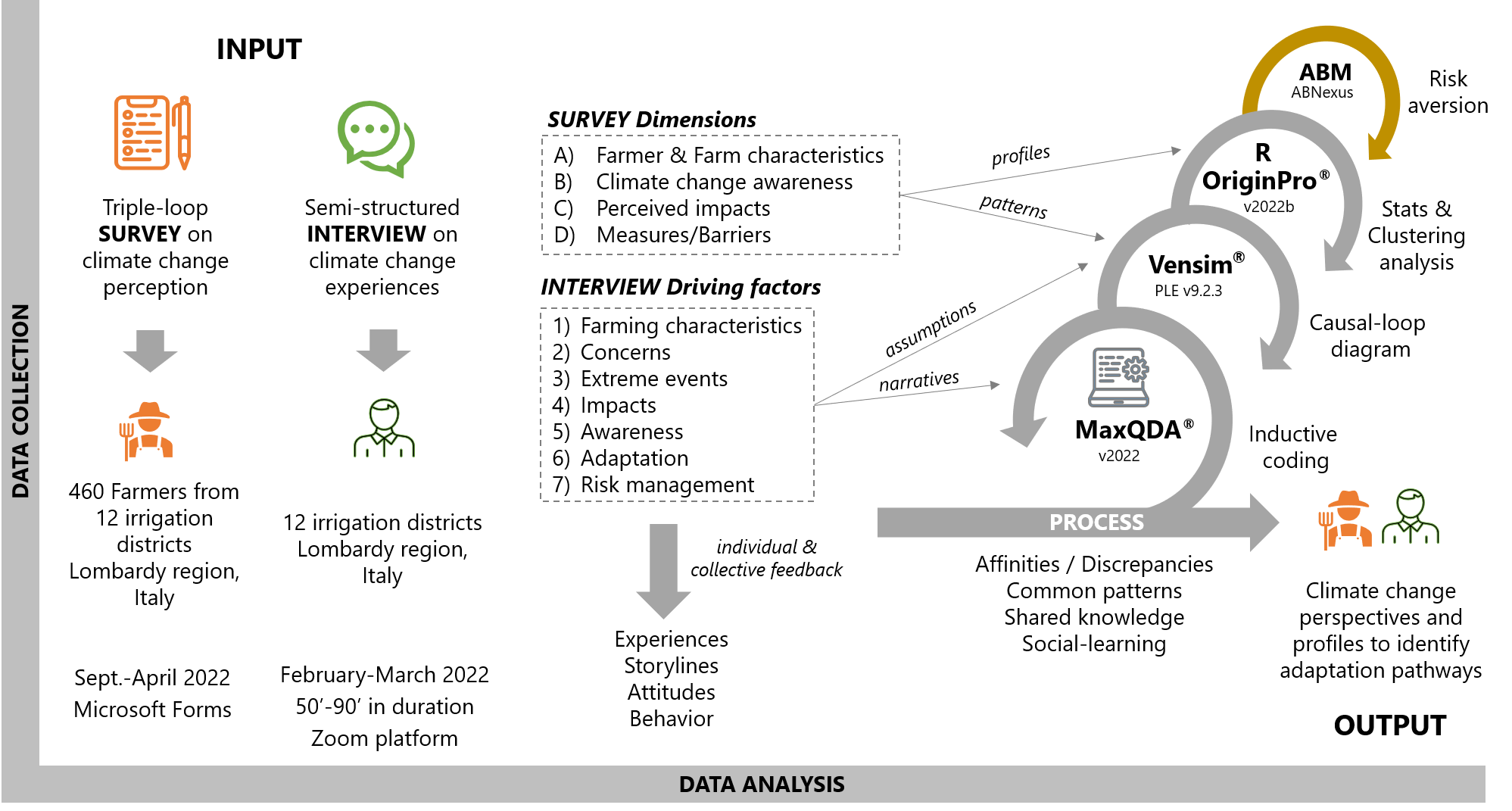 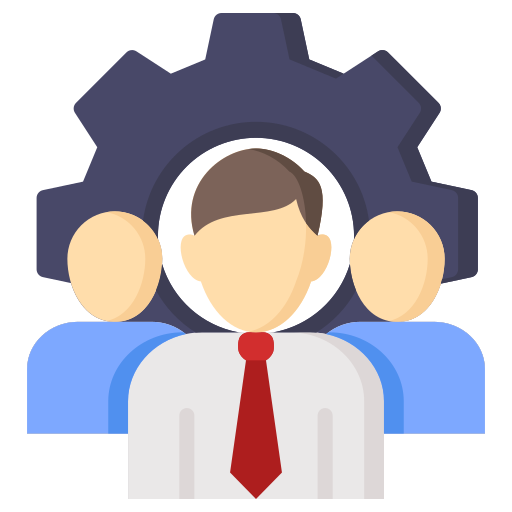 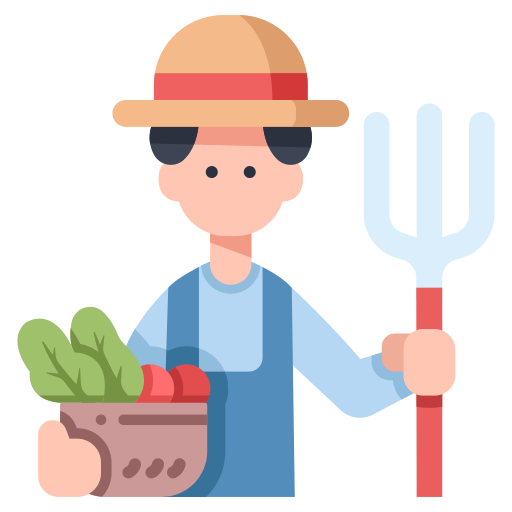 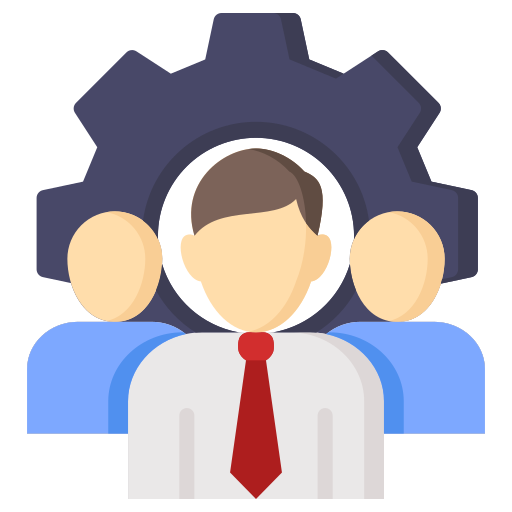 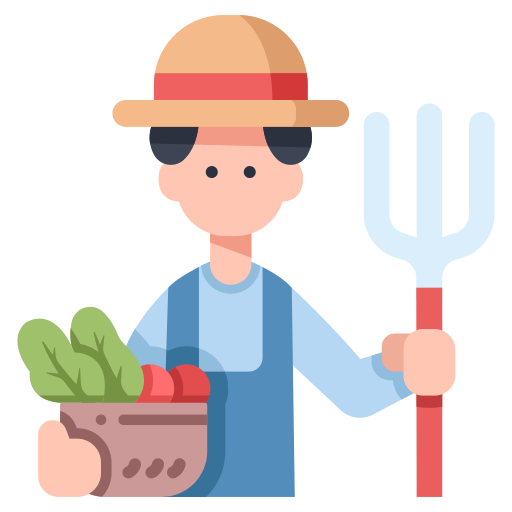 3. DATA & METHODS
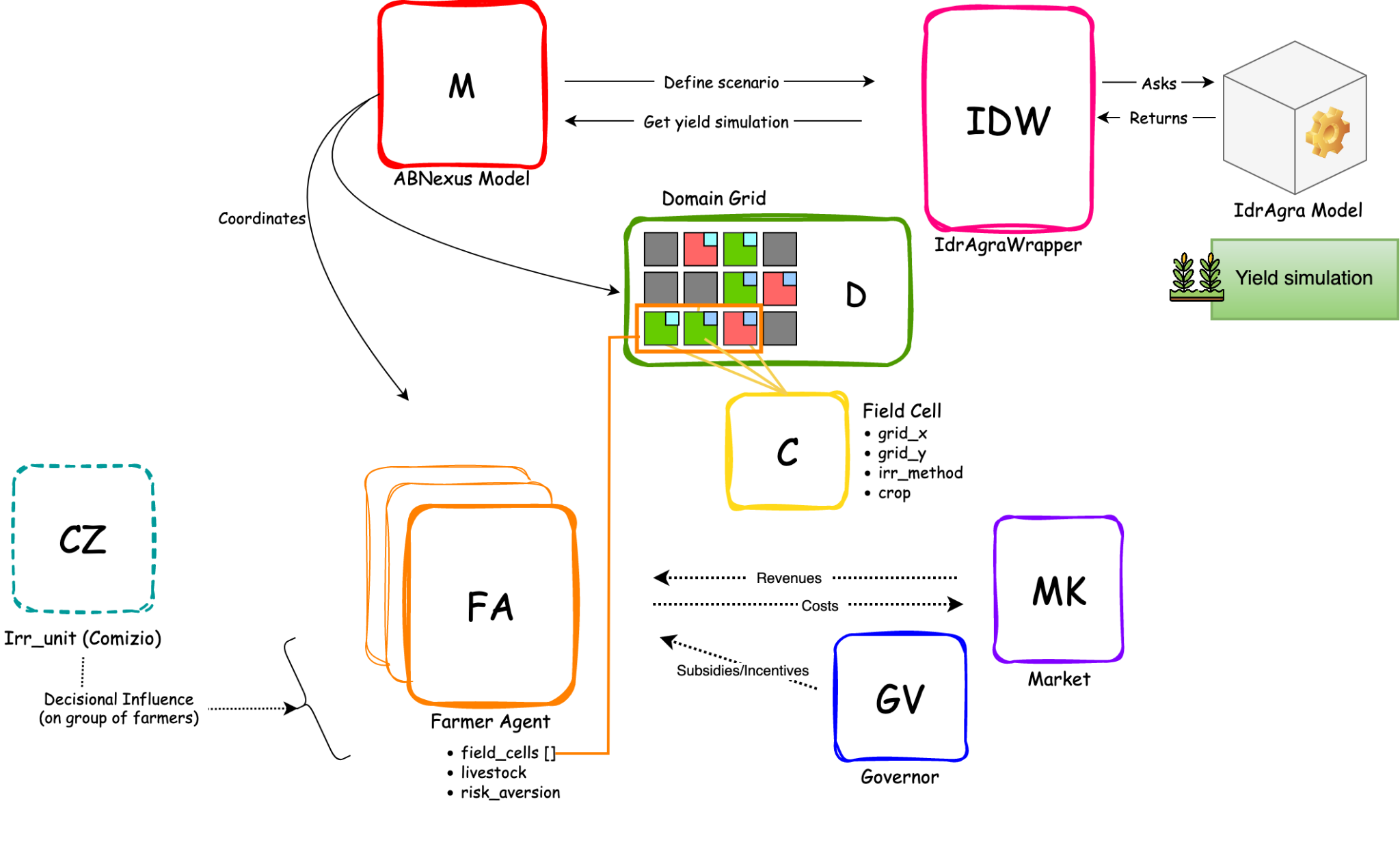 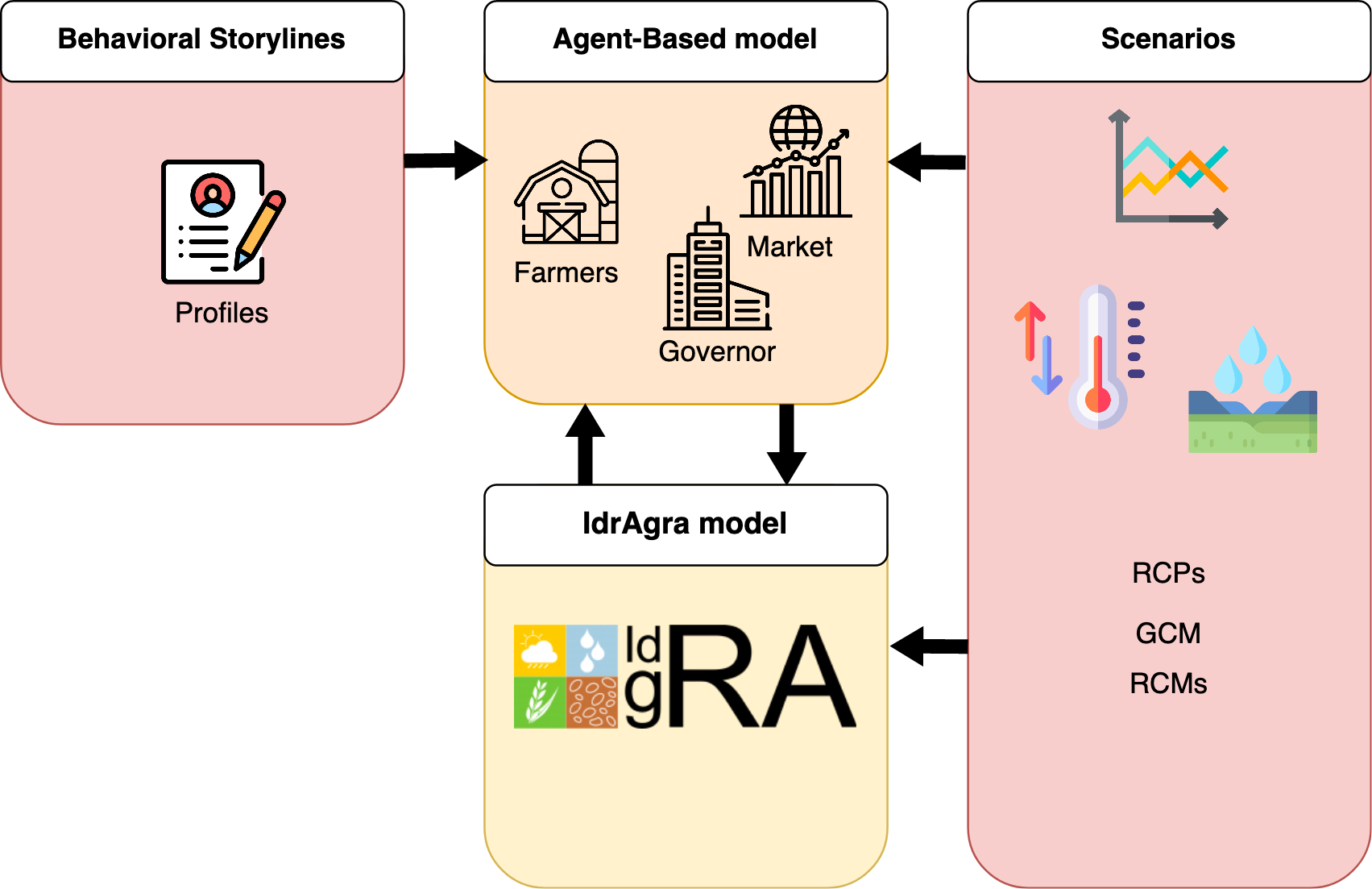 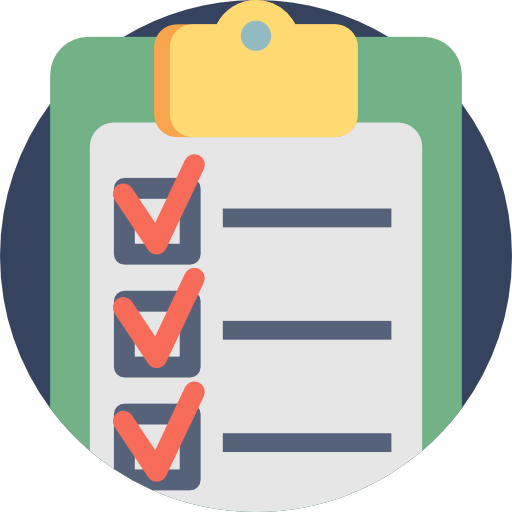 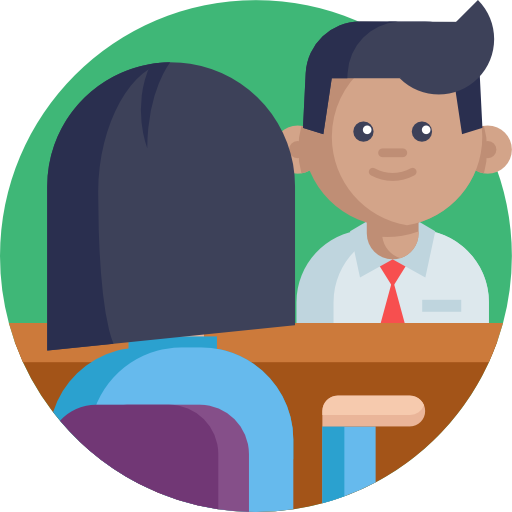 4. CASE STUDY: LOMBARDY PLAIN, IT
MULTI-OBJECTIVE WATER NEEDS
Densely populated
Agriculture and industry clusters
Complex water management: stakeholders
Peak of water need in summer season
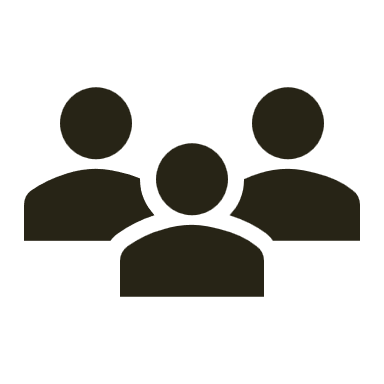 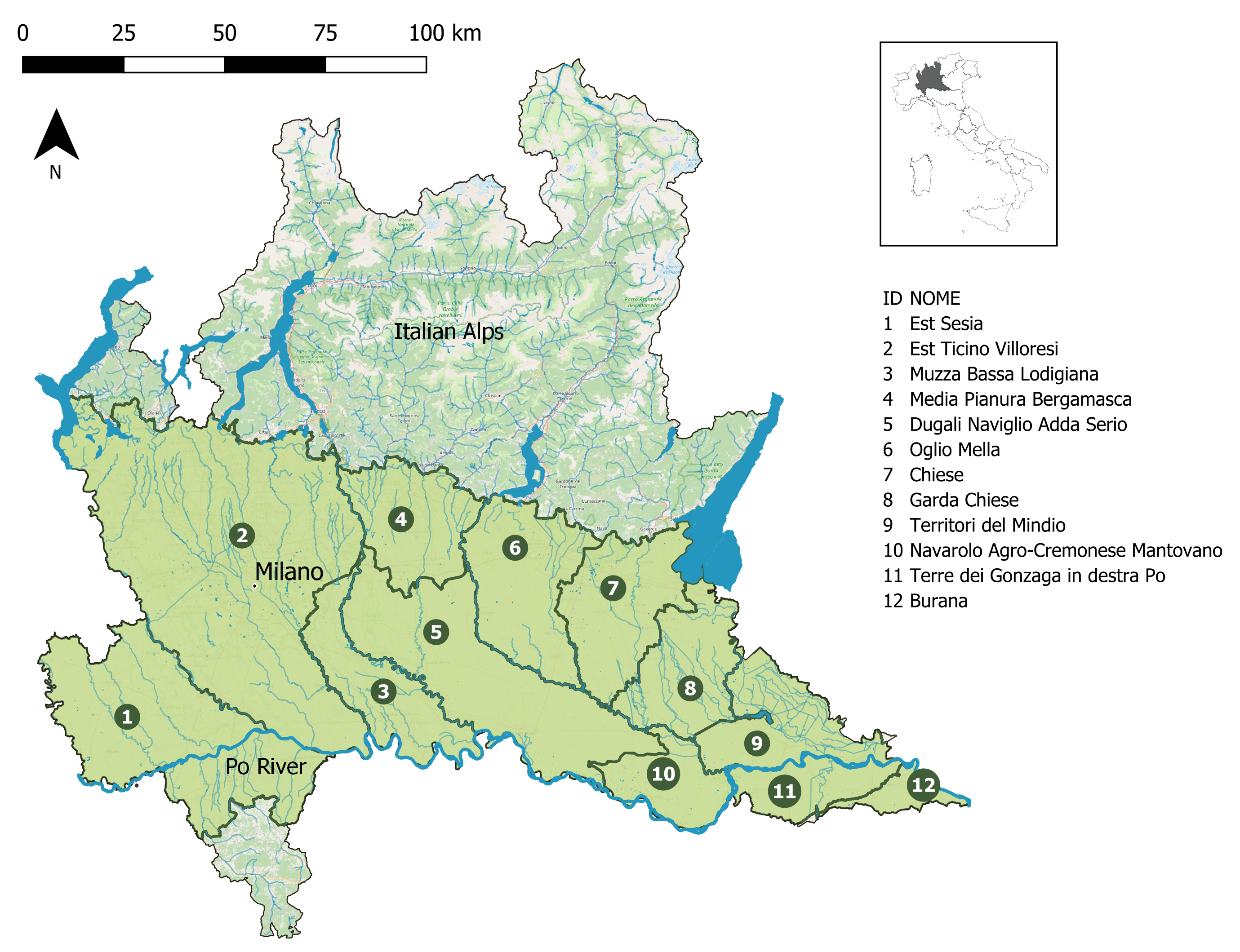 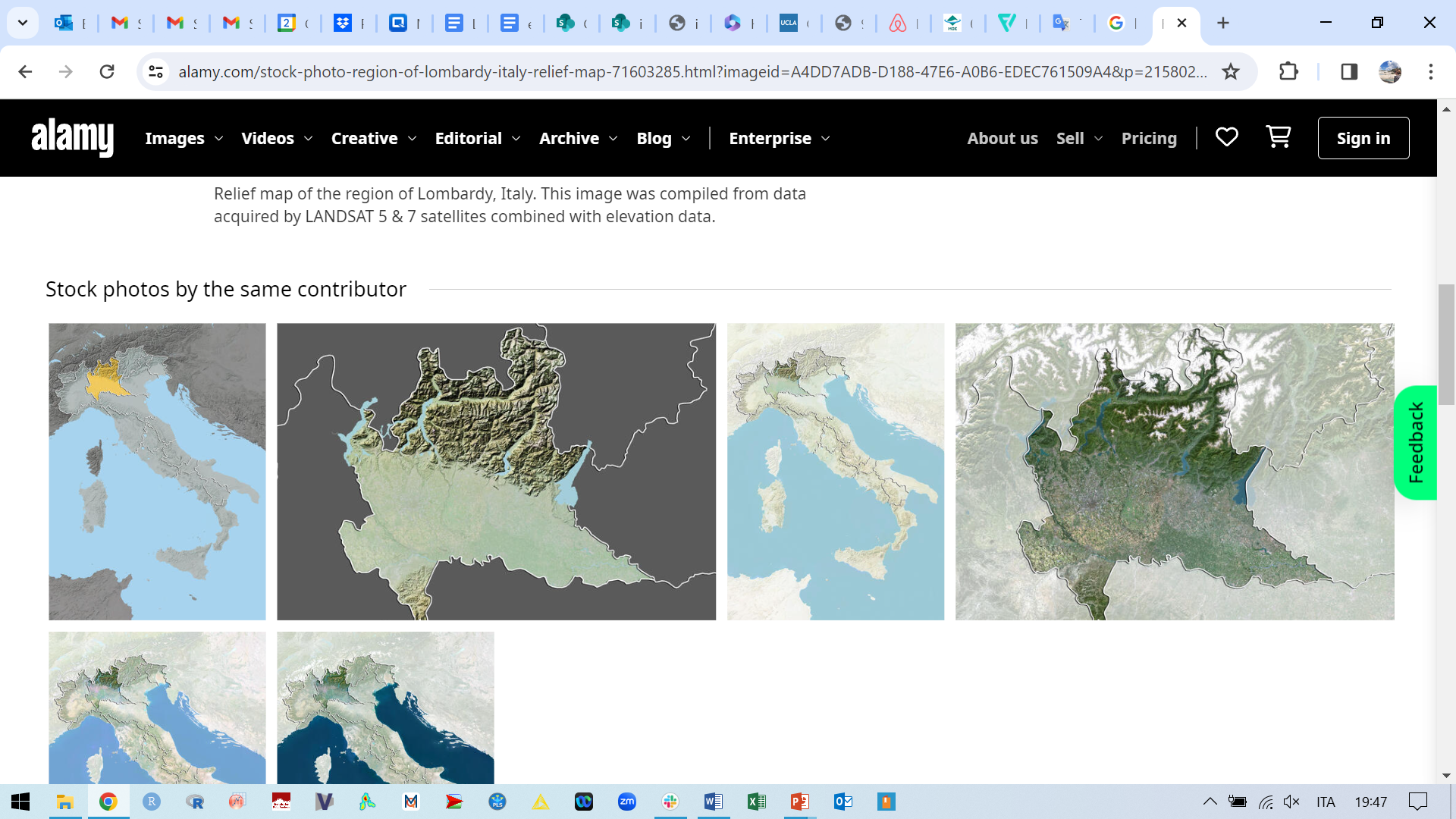 A ROBUST AGRICULTURAL SYSTEM
52,000 farms, 40% of the area
Water managed through yearly concessions based on historical use
Surface irrigation as the most adopted technique
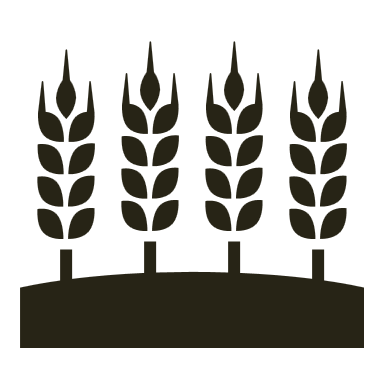 CLIMATE IS CHANGING
Frequency & intensity extreme events
Change in rainfall peaks timings
Increased temperature change sowing window
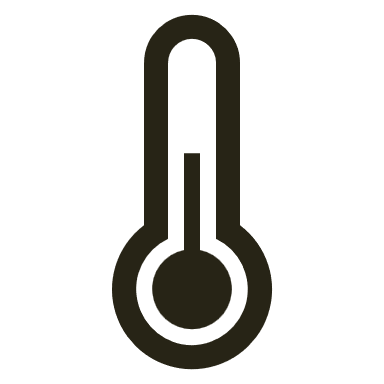 5. RESULTS: DOMINANT PROFILE
Farmer
Man, 45-64 years, higher education, experience >30 years, union farm & consortia membership, non off-farm activity, no succession intention
Farming
Size >20ha, irrigated, conventional crops (maize), livestock, use of fertilizers, irrigation canal as main water source, non renewable energy use
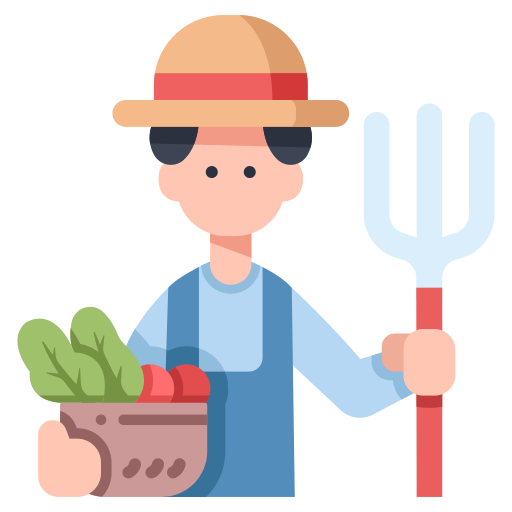 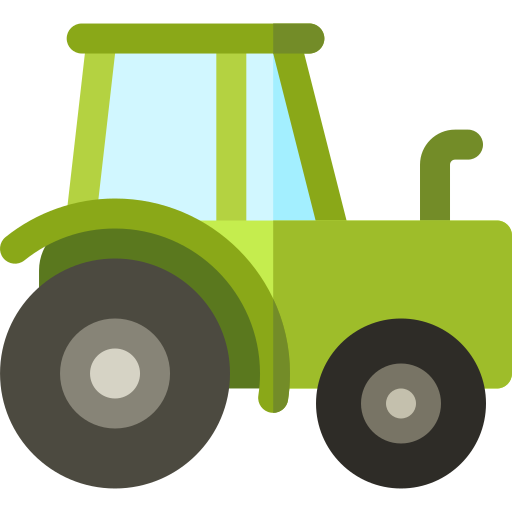 Attitude 
change?
Dependence on agriculture?
5. RESULTS: FARMERS HETEROGENEITY – CLUSTERING
IRRIGATION PRACTICE
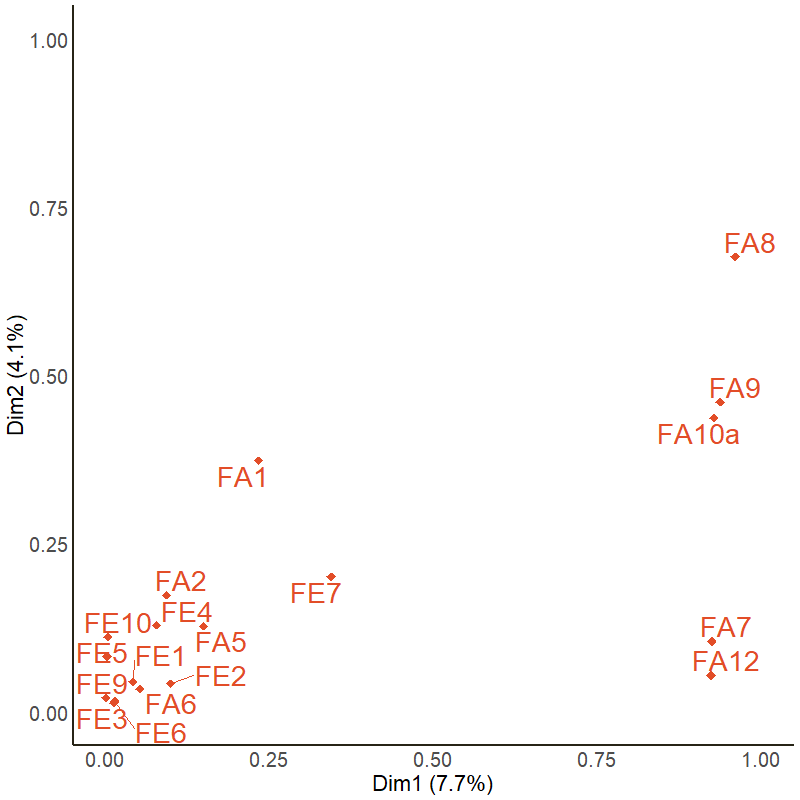 Low explained variance
Farm size and irrigation practice as most relevant variables
4 clusters
FARM SIZE
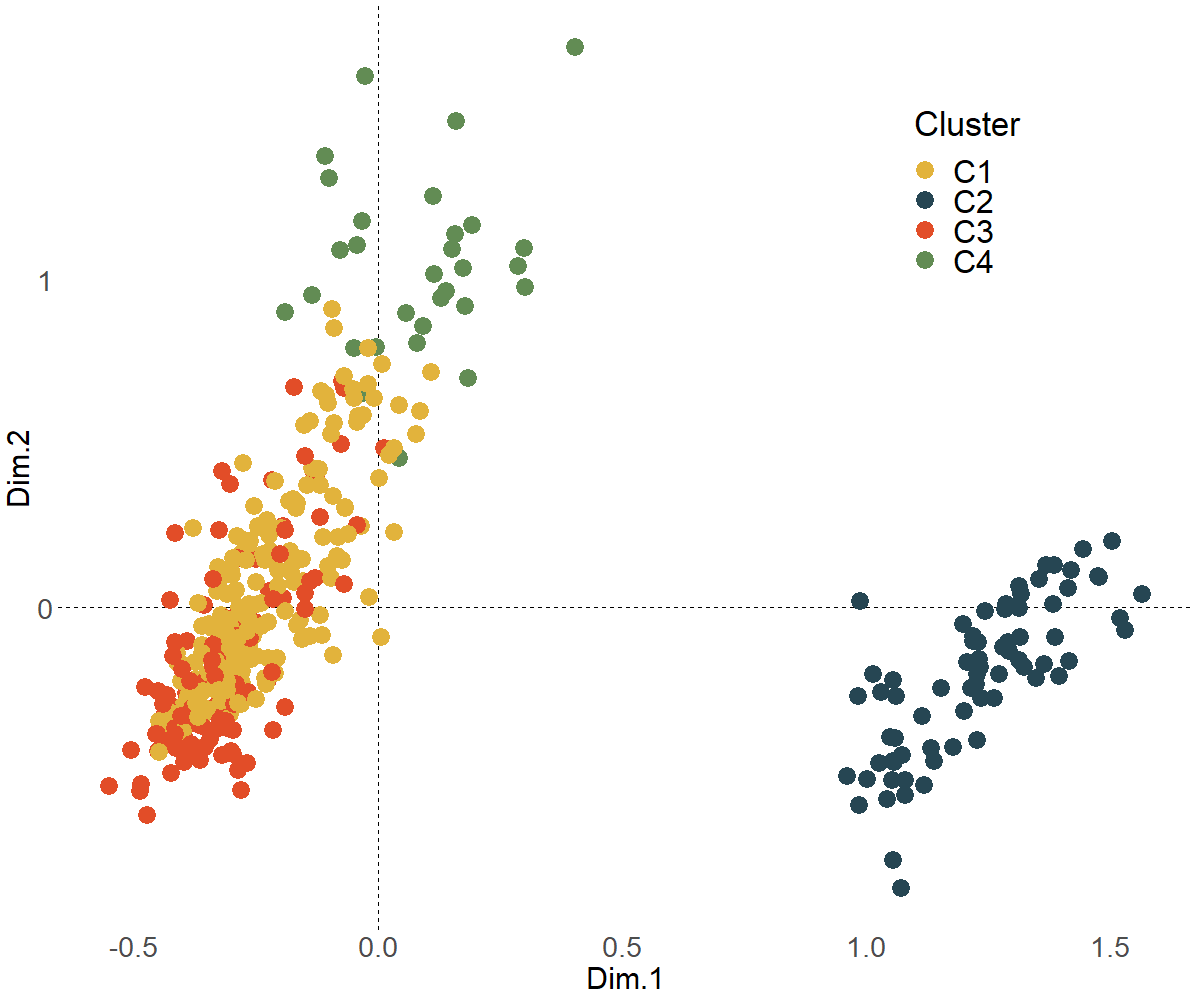 SMALLER FARMS
RAINFED AGRICULTURE
IRRIGATED AGRICULTURE
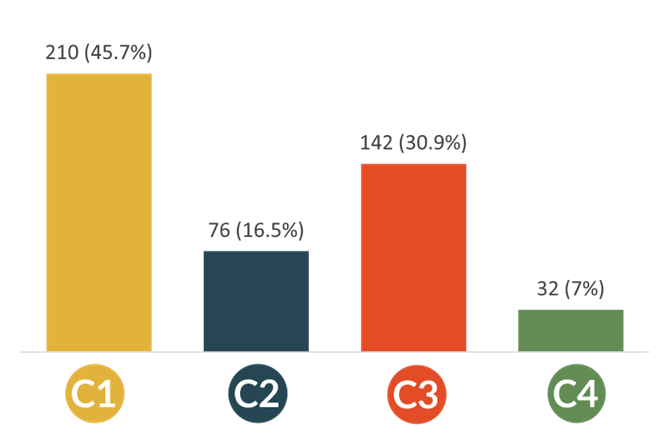 LARGER  FARMS
5. RESULTS: FARMERS HETEROGENEITY – PROFILES
CLUSTER 1 			(46%)
CLUSTER 2 			(16%)
Older farmers, traditional methods
Younger farmers, rainfed farms
Adapted through crop diversification
Adapted through cooperation
Key attitude: most isolated 
(AD18, cooperation 38%)
Key attitude: most insecure
(IDK answers 18%)
CLUSTER 3 			(31%)
CLUSTER 4 			(7%)
C1
C3
C4
Younger farmers, innovative methods
C2
Older farmers, larger farms
Adapted through climate services
Adapted through crop insurance
Key attitude: most confident
(AW2, human ingenuity 18% agree)
Key attitude: most aware
(AW1, climate change as the most important problem 97% agree)
5. RESULTS: FARMERS HETEROGENEITY – RISK PREFERENCES
C1
C3
C4
Risk neutral
Risk prone
Risk averse
Older, lower educated, and highly experienced farmers tend to focus on weather adverse scenarios
Younger, higher educated, and less experienced farmers focus on the options able to give better performance
5. RESULTS: FARMERS HETEROGENEITY – RISK PROFILES
B
R-PR
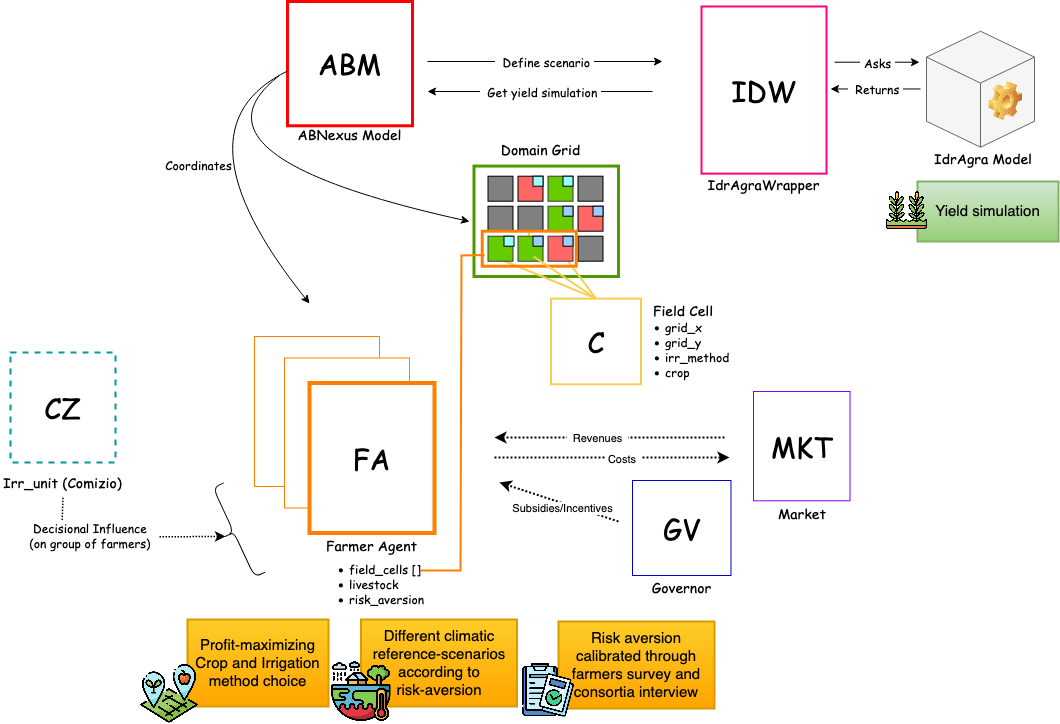 R-RA8
R-RA4
BASELINE 
2004 configuration used as a benchmark for comparison
RISK-AVERSE (Pessimistic) → Adopt maximin criterion. Aim at minimizing extreme losses.
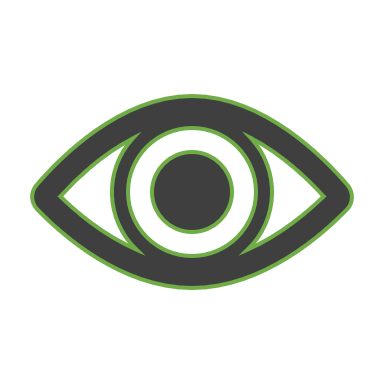 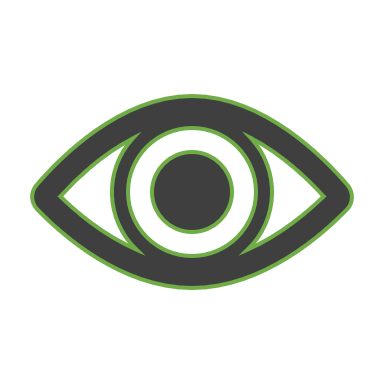 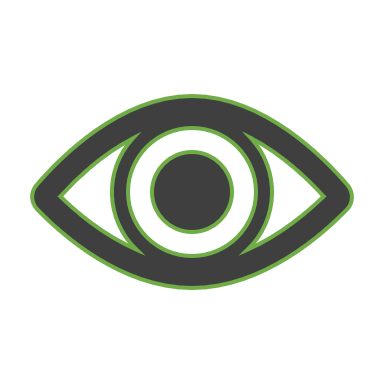 PERFECT RATIONALITY MODE
performances only of current year
no risk aversion mechanism
RISK-NEUTRAL → Adopt Hurwicz combination, with higher weighting towards extreme losses.
t0
t0
t0
t1
t1
t1
t2
t2
t2
t3
t3
t3
t4
t4
t4
t5
t5
t5
t6
t6
t6
t7
t7
t7
t8
t8
t8
t9
t9
t9
RISK AVERSION MODE, 4Y
4 years of past performances considered
risk aversion mechanism implemented
C1
C3
C4
MODERATELY RISK PRONE (Optimistic)→ Adopt Hurwicz combination, with higher weighting towards expected gains.
RISK AVERSION MODE, 8Y
8 years of past performances considered
risk aversion mechanism implemented
5. RESULTS: SIMULATIONS – CHANGES IN PREFERENCES
CROPS
IRRIGATION METHODS
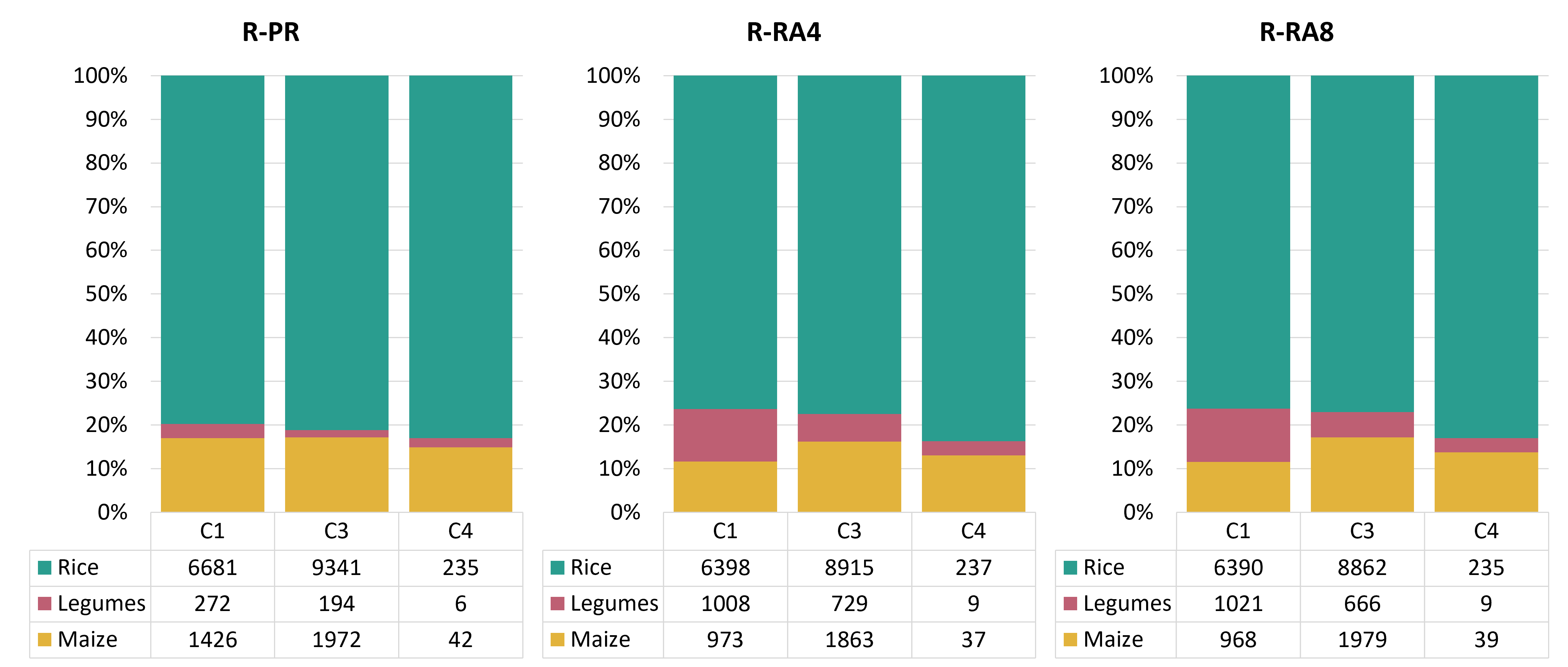 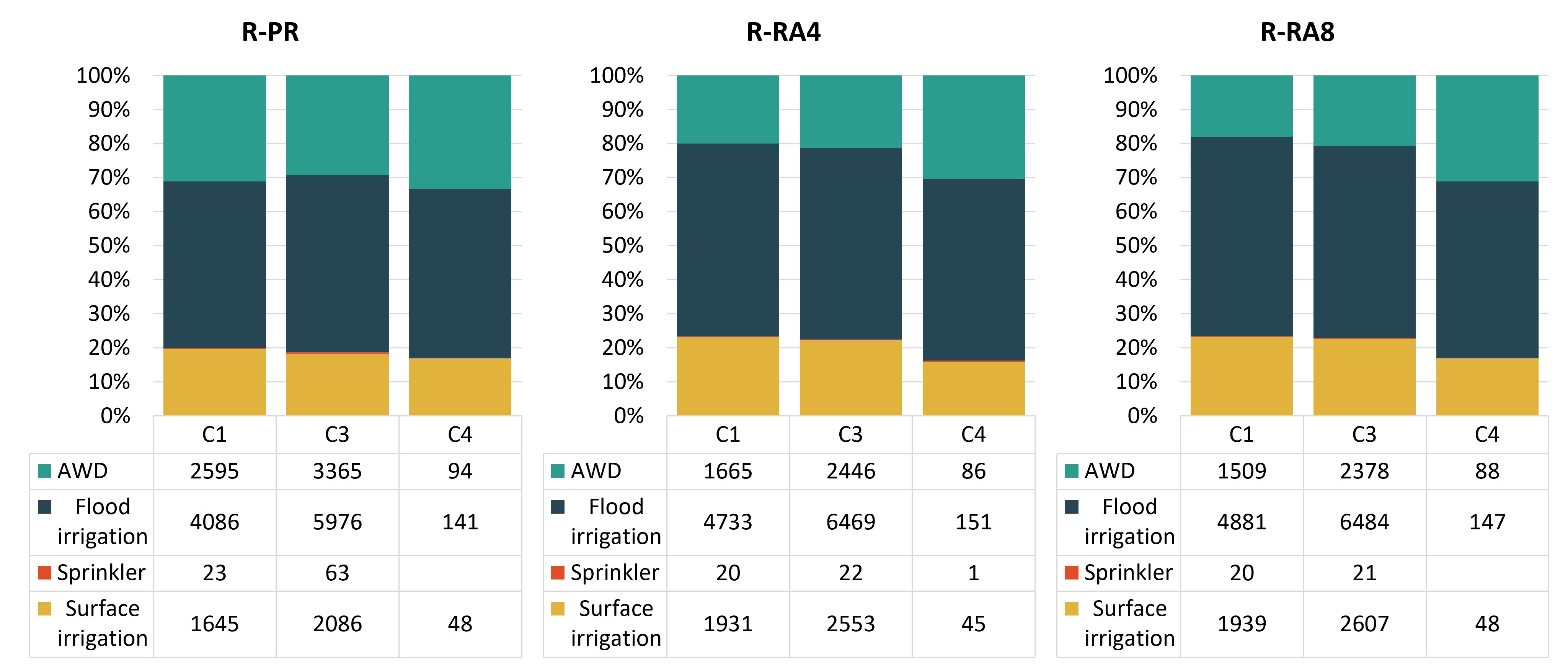 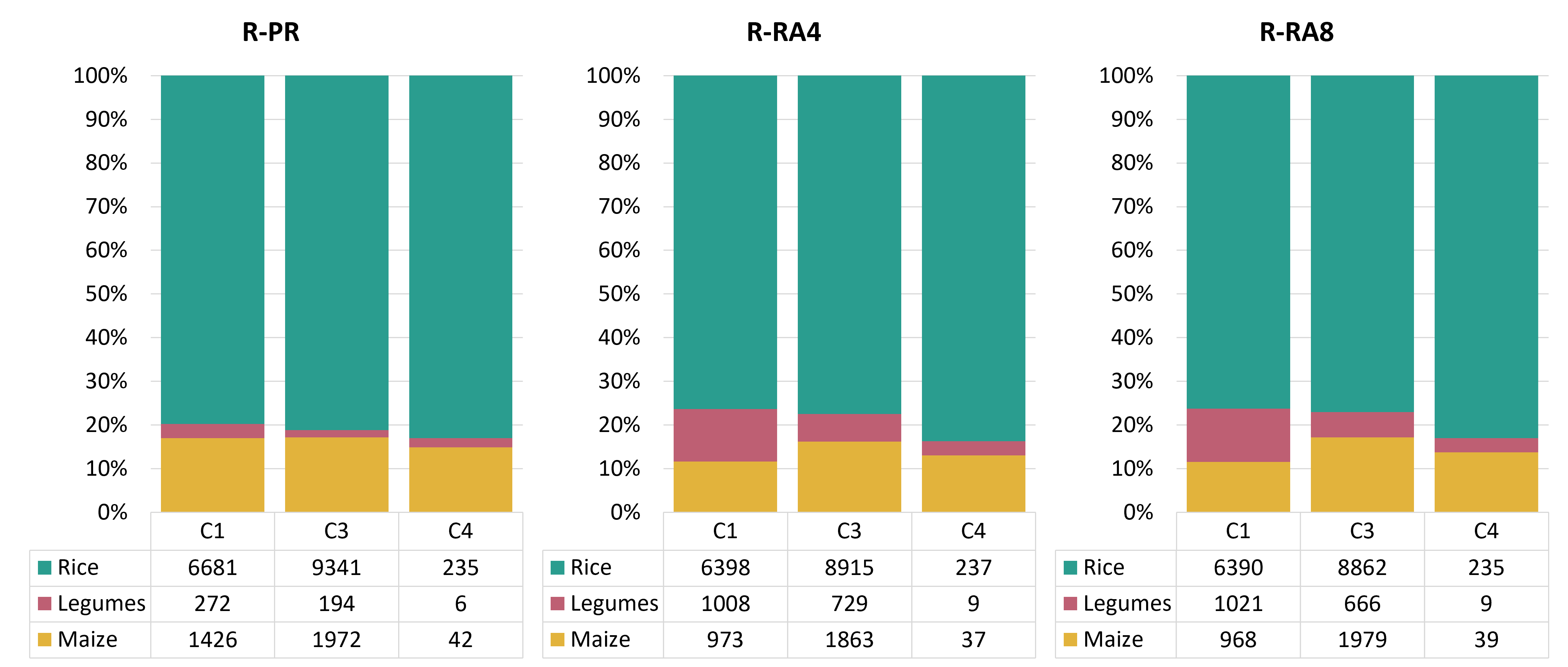 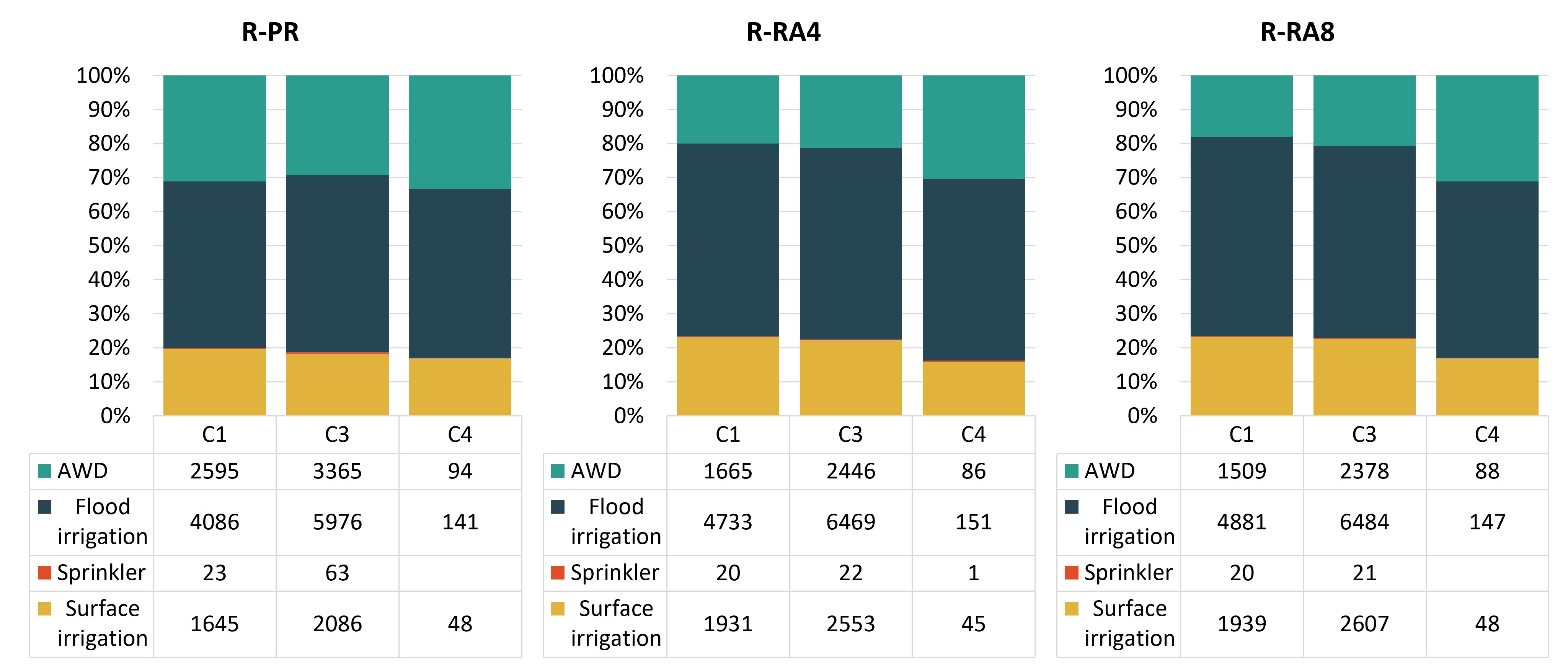 C3
Most risk-averse clusters            have lower preference for Alternate Wetting and Drying (AWD) compared to flood irrigation
Most risk-averse cluster       has higher preference for legumes
C1
C1
6. REMARKS
Social learning provides new datasets/insights for behavior heterogeneity in decision-making processes

The triple-loop approach contributes to delineate farmers’ adaptive capacity (surveys & interviews) – enriching governance

Sample clustering provides an overview of farmers heterogeneity, being farmers adapted through: Crop diversification, Cooperation, Insurance, and Climate services 

Rationality vs Risk preferences → risk aversion significantly influences farmers’ decisions on crops (more legumes) and irrigation methods (less AWD)

Behavior modelling provides clues to anticipate more robust decisions and facilitates strategies for policy co-design
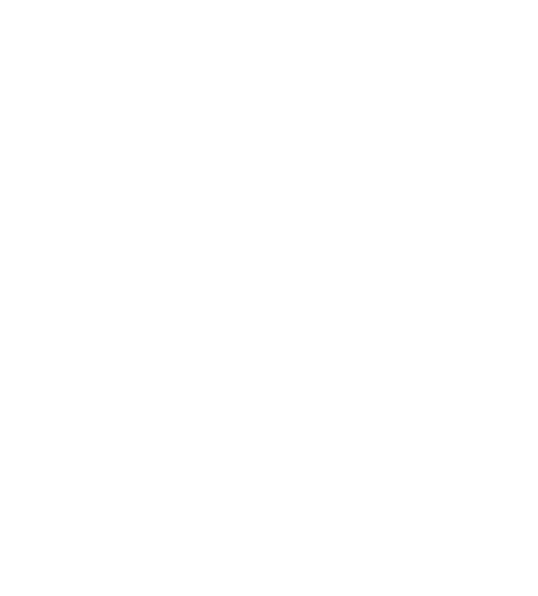 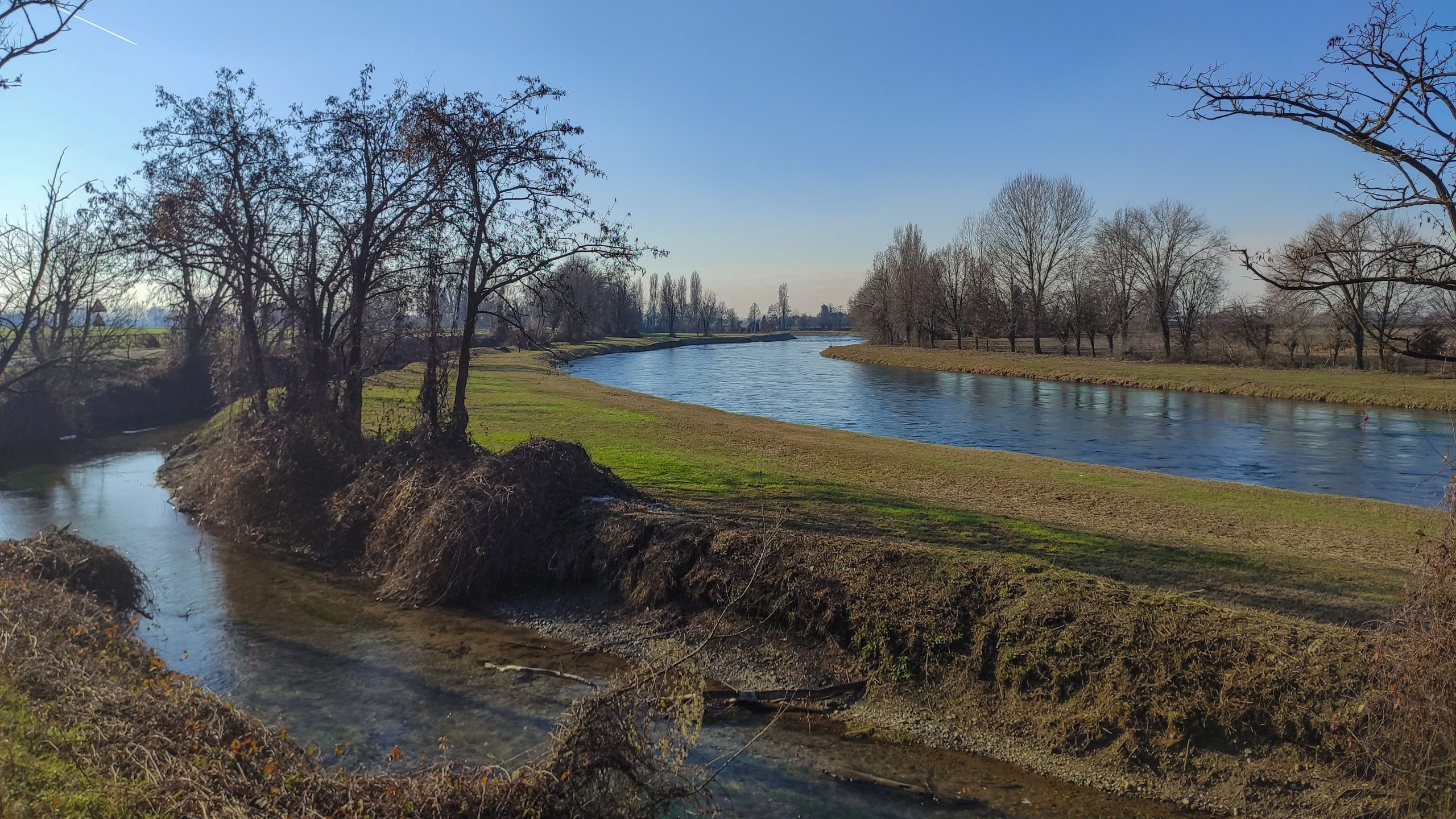 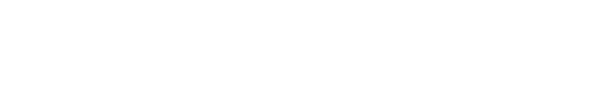 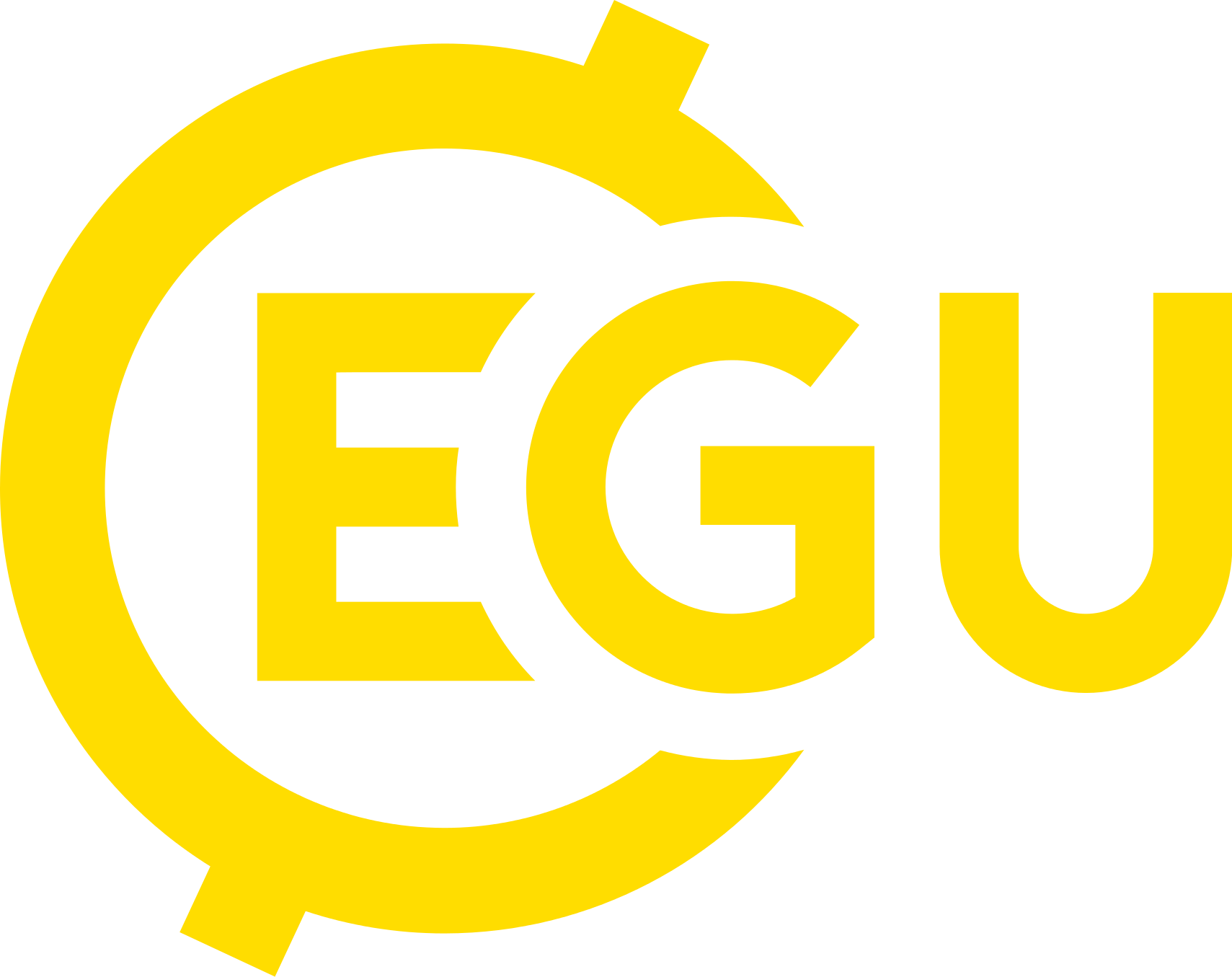 HS5.3.1
THANKS FOR 
YOUR ATTENTION!
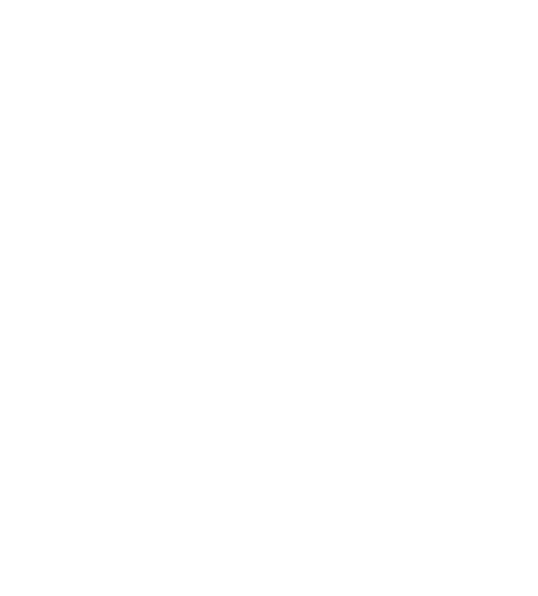 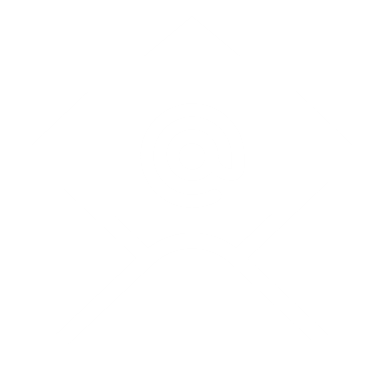 sandra.ricart@polimi.it
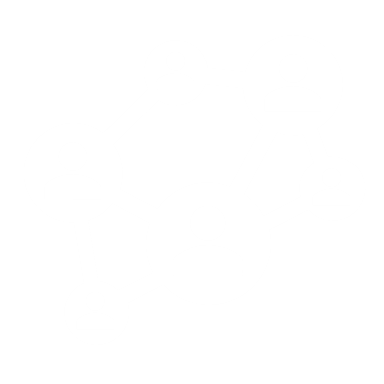 @eiPolimi @sanriccas
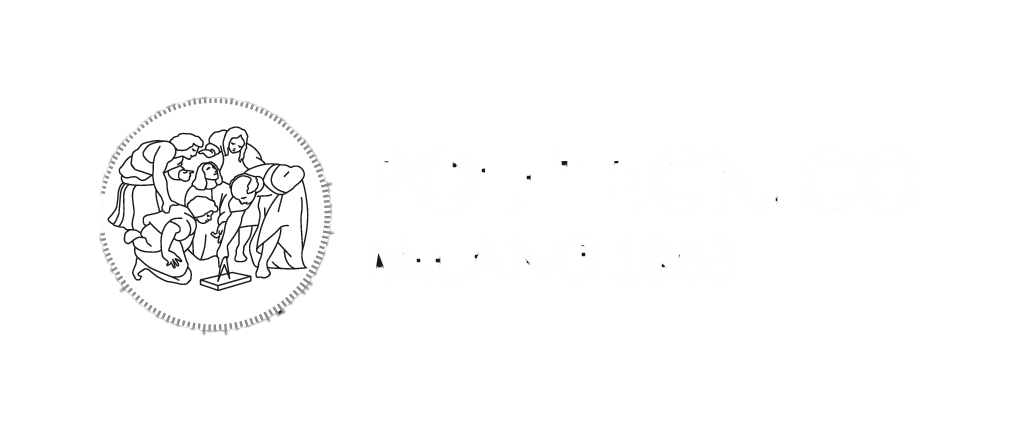 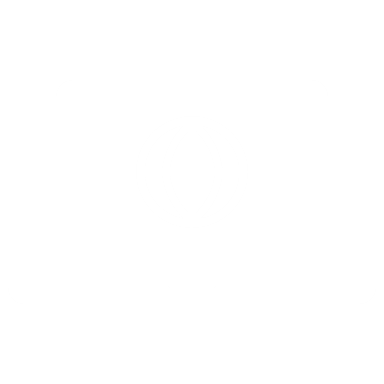 https://www.ei.deib.polimi.it/
www.modfabe.deib.polimi.it